ΡΗΞΗ ΠΡΟΣΘΙΟΥ ΧΙΑΣΤΟΥ
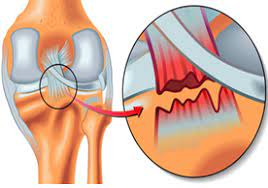 ΠΕΡΙΕΧΟΜΕΝΑ:
ΟΡΙΣΜΟΣ ΠΡΟΣΘΙΟΥ ΧΙΑΣΤΟΥ
ΤΙ ΕΙΝΑΙ Η ΡΗΞΗ ΠΡΟΣΘΙΟΥ ΧΙΑΣΤΟΥ
ΑΙΤΙΑ 
ΒΑΘΜΟΙ ΧΙΑΣΤΟΥ
ΣΥΜΠΤΩΜΑΤΑ
ΑΝΤΙΜΕΤΩΠΙΣΗ
ΑΣΚΗΣΕΙΣ ΑΠΟΚΑΤΑΣΤΑΣΗΣ (ΜΕΤΑ ΑΠΟ ΧΕΙΡΟΥΡΓΕΙΟ)
ΒΙΒΛΙΟΓΡΑΦΙΑ
ΟΡΙΣΜΟΣ  ΠΡΟΣΘΙΟΥ  ΧΙΑΣΤΟΥ
Ο ΠΡΟΣΘΙΟΣ ΧΙΑΣΤΟΣ ΣΥΝΔΕΣΜΟΣ ΑΝΗΚΕΙ ΣΤΟΥΣ ΤΕΣΣΕΡΙΣ ΒΑΣΙΚΟΥΣ ΣΥΝΔΕΣΜΟΥΣ ΤΟΥ ΓΟΝΑΤΟΥ ΚΑΙ ΑΠΟΤΕΛΕΙ ΕΝΑΝ ΑΠΟ ΤΟΥΣ ΣΗΜΑΝΤΙΚΟΤΕΡΟΥΣ ΣΤΑΘΕΡΟΠΟΙΗΤΙΚΟΥΣ ΜΗΧΑΝΙΣΜΟΥΣ ΤΗΣ ΑΡΘΡΩΣΗΣ ΤΟΥ ΓΟΝΑΤΟΥ
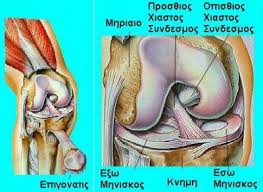 ΤΙ ΕΙΝΑΙ Η ΡΗΞΗ ΠΡΟΣΘΙΟΥ ΧΙΑΣΤΟΥ
ΡΗΞΗ ΤΟΥ ΠΡΟΣΘΙΟΥ ΧΙΑΣΤΟΥ ΣΥΝΔΕΣΜΟΥ ΟΝΟΜΑΖΕΤΑΙ Η ΚΑΚΩΣΗ ΤΟΥ ΠΡΟΣΘΙΟΥ ΣΥΝΔΕΣΜΟΥ ΤΟΥ ΓΟΝΑΤΟΥ ΚΑΙ ΣΥΧΝΑ ΕΜΦΑΝΙΖΟΝΤΑΙ ΚΑΙ ΑΛΛΕΣ ΚΑΚΩΣΕΙΣ ΣΤΟ ΓΟΝΑΤΟ
ΑΙΤΙΑ ΧΙΑΣΤΟΥ
ΚΑΤΑ ΤΗΝ ΑΠΟΤΟΜΗ  ΑΛΛΑΓΗ ΚΑΤΕΥΘΥΝΣΗΣ
ΣΕ ΑΠΟΤΟΜΗ ΕΠΙΒΡΑΔΥΝΣΗ
ΚΑΤΑ ΤΗΝ ΑΝΩΜΑΛΗ ΠΡΟΣΓΕΙΩΣΗ ΜΕΤΑ ΑΠΟ ΑΛΜΑ
ΑΠΟ ΑΜΕΣΗ ΠΛΗΞΗ, ΜΕΣΩ ΣΥΓΚΡΟΥΣΗΣ
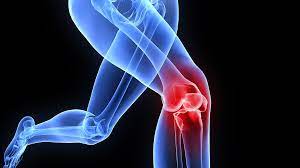 ΒΑΘΜΟΙ ΧΙΑΣΤΟΥ
1ου ΒΑΘΜΟΥ: Ο ΣΥΝΔΕΣΜΟΣ ΑΠΛΑ ΕΧΕΙ ΔΙΑΤΑΘΕΙ

2ου ΒΑΘΜΟΥ: Ο ΣΥΝΔΕΣΜΟΣ ΕΧΕΙ ΔΙΑΤΑΘΕΙ ΚΑΙ ΥΠΑΡΧΕΙ ΜΕΡΙΚΗ ΡΗΞΗ

3ου ΒΑΘΜΟΥ: Ο ΣΥΝΔΕΣΜΟΣ ΠΑΡΟΥΣΙΑΖΕΙ ΠΛΗΡΗ ΡΗΞΗ
ΣΥΜΠΤΩΜΑΤΑ
Ο ΑΣΘΕΝΗΣ ΠΟΛΛΕΣ ΦΟΡΕΣ ΑΙΣΘΑΝΕΤΑΙ ΤΟΝ ΣΥΝΔΕΣΜΟ ΝΑ (ΣΠΑΕΙ)
 ΠΟΝΟΣ
 ΟΙΔΗΜΑ
 ΑΙΜΑΡΘΡΟ (ΣΥΛΛΟΓΗ ΑΙΜΑΤΟΣ ΣΤΗΝ ΑΡΘΡΩΣΗ)
 ΜΕΙΩΣΗ ΕΥΡΟΥΣ ΚΙΝΗΣΗΣ
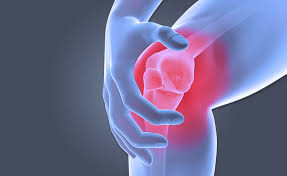 ΑΝΤΙΜΕΤΩΠΙΣΗ
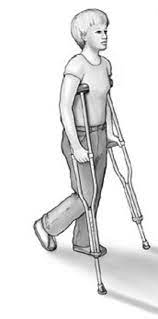 ΟΞΕΙΑ ΦΑΣΗ:
 ΑΝΑΠΑΥΣΗ ΕΩΣ ΚΑΙ ΜΕΡΙΚΗ ΦΟΡΤΙΣΗ ΜΕ ΒΑΚΤΗΡΙΕΣ (ΠΑΤΕΡΙΤΣΕΣ)
 ΠΑΓΟΘΕΡΑΠΕΙΑ
 ΠΕΡΙΔΕΣΗ
ΑΝΥΨΩΣΗ ΣΚΕΛΟΥΣ
ΣΥΝΤΗΡΗΤΙΚΗ ΑΝΤΙΜΕΤΩΠΙΣΗ:
 ΑΣΚΗΣΕΙΣ ΕΝΔΥΝΑΜΩΣΗΣ
ΧΕΙΡΟΥΡΓΙΚΗ ΑΝΤΙΜΕΤΩΠΙΣΗ:
 ΣΥΝΔΕΣΜΟΠΛΑΣΤΙΚΗ
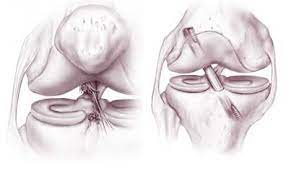 ΑΣΚΗΣΕΙΣ ΑΠΟΚΑΤΑΣΤΑΣΗΣ
(ΜΕΤΑ ΑΠΟ ΧΕΙΡΟΥΡΓΕΙΟ)
ΠΡΩΤΗ ΦΑΣΗ:
HEEL SLIDE
2. ΙΣΟΜΕΤΡΙΚΕΣ ΣΥΣΠΑΣΕΙΣ ΤΕΤΡΑΚΕΦΑΛΟΥ
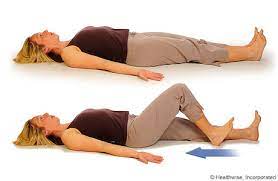 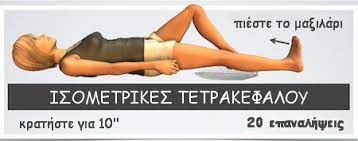 3. PRONE KNEE FLEXOR
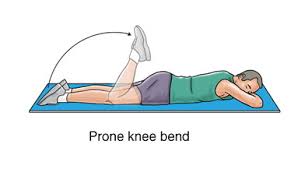 ΔΕΥΤΕΡΗ ΦΑΣΗ:
1. HALF SQUATS
2. BAND KNEE EXTENSIONS
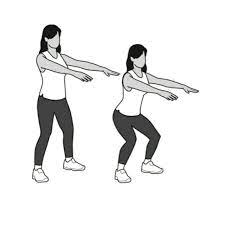 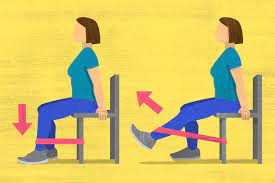 3. HEEL RAISES                4. ΙΣΟΡΡΟΠΙΑ ΣΤΟ ΕΝΑ ΠΟΔΙ
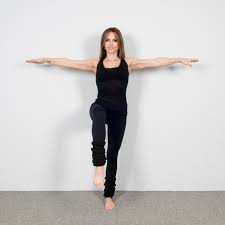 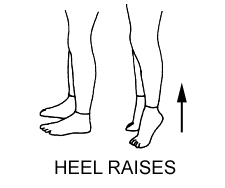 ΒΙΒΛΙΟΓΡΑΦΙΑ
ΔΕΛΗΓΕΩΡΓΗΣ Α. ΡΗΞΗ ΠΡΟΣΘΙΟΥ ΧΙΑΣΤΟΥ ΣΥΝΔΕΣΜΟΥ ΑΝΑΚΤΗΘΗΚΕ 10 ΝΟΕΜΒΡΙΟΥ 2021 ΑΠΟ: https://tasosdeligeorgis.gr/%CF%80%CE%B1%CE%B8%CE%AE%CF%83%CE%B5%CE%B9%CF%82/%CE%B3%CF%8C%CE%BD%CE%B1%CF%84%CE%BF/%CF%81%CE%AE%CE%BE%CE%B7-%CF%80%CF%81%CF%8C%CF%83%CE%B8%CE%B9%CE%BF%CF%85-%CF%87%CE%B9%CE%B1%CF%83%CF%84%CE%BF%CF%8D-%CF%83%CF%85%CE%BD%CE%B4%CE%AD%CF%83%CE%BC%CE%BF%CF%85/